Lokomotiva řady 704 (020)
PLEŠEK Josef
Technické údaje:

Hmotnost			28 tDélka				7,54 m
Rychlost			65 km/h
Motor			LIAZ 6 Z 135 T
Výkon			250 kW
Otáčky volnoběh		600 ot/min
Otáčky jmenovité		1800 ot/min
Přenos			elektrický
Uspořádání pojezdu	Bo
Palivo				700 l
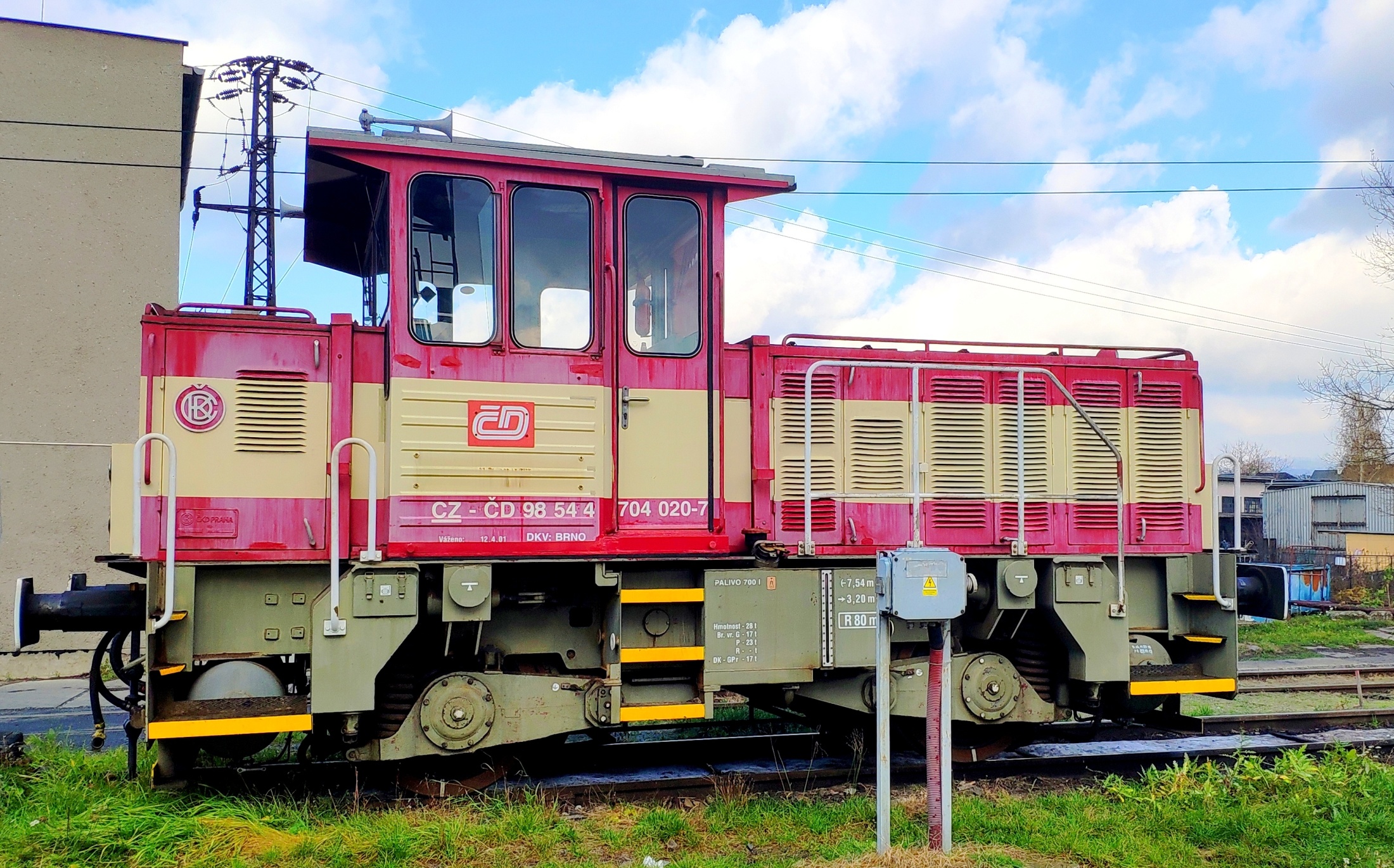 Prostor pneupanelu,
silnoproudý rozvaděč
a baterie 24V
Prostor hnacího soustrojí
Strojvedoucí
Brzdový válec
Hlavní vzduchojem 400 l
Nafta
Uložení nápravy v kyvném rameni
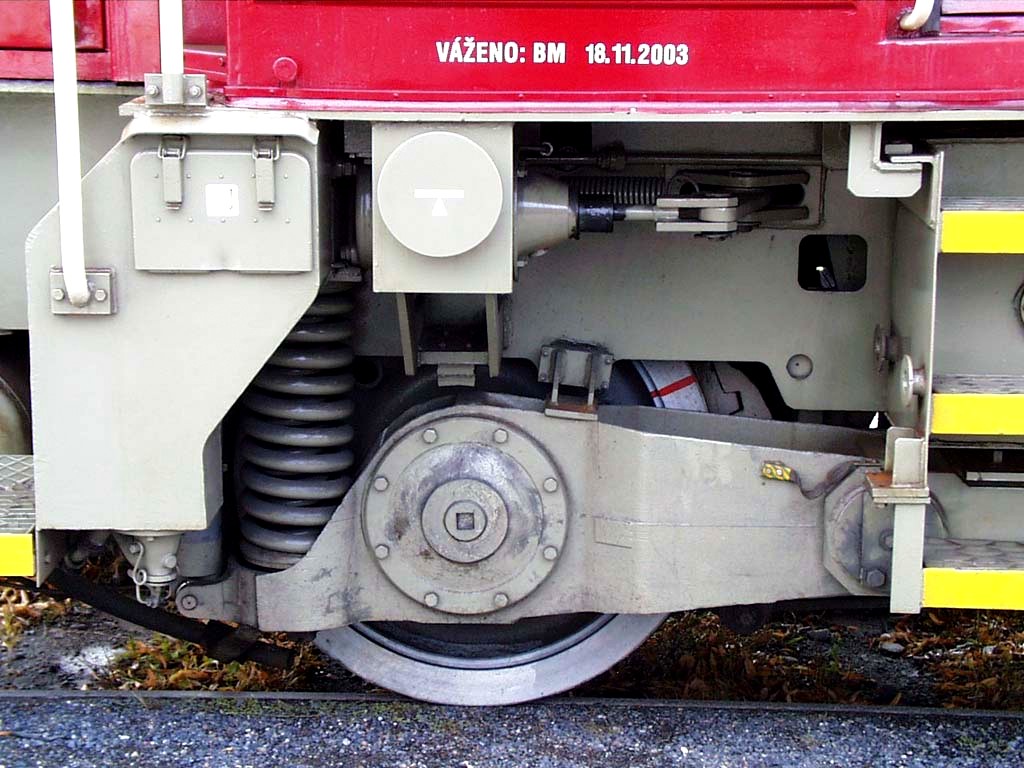 Brzdový válec
Vypružení vinutými pružinami
Kompresor 3DSK100
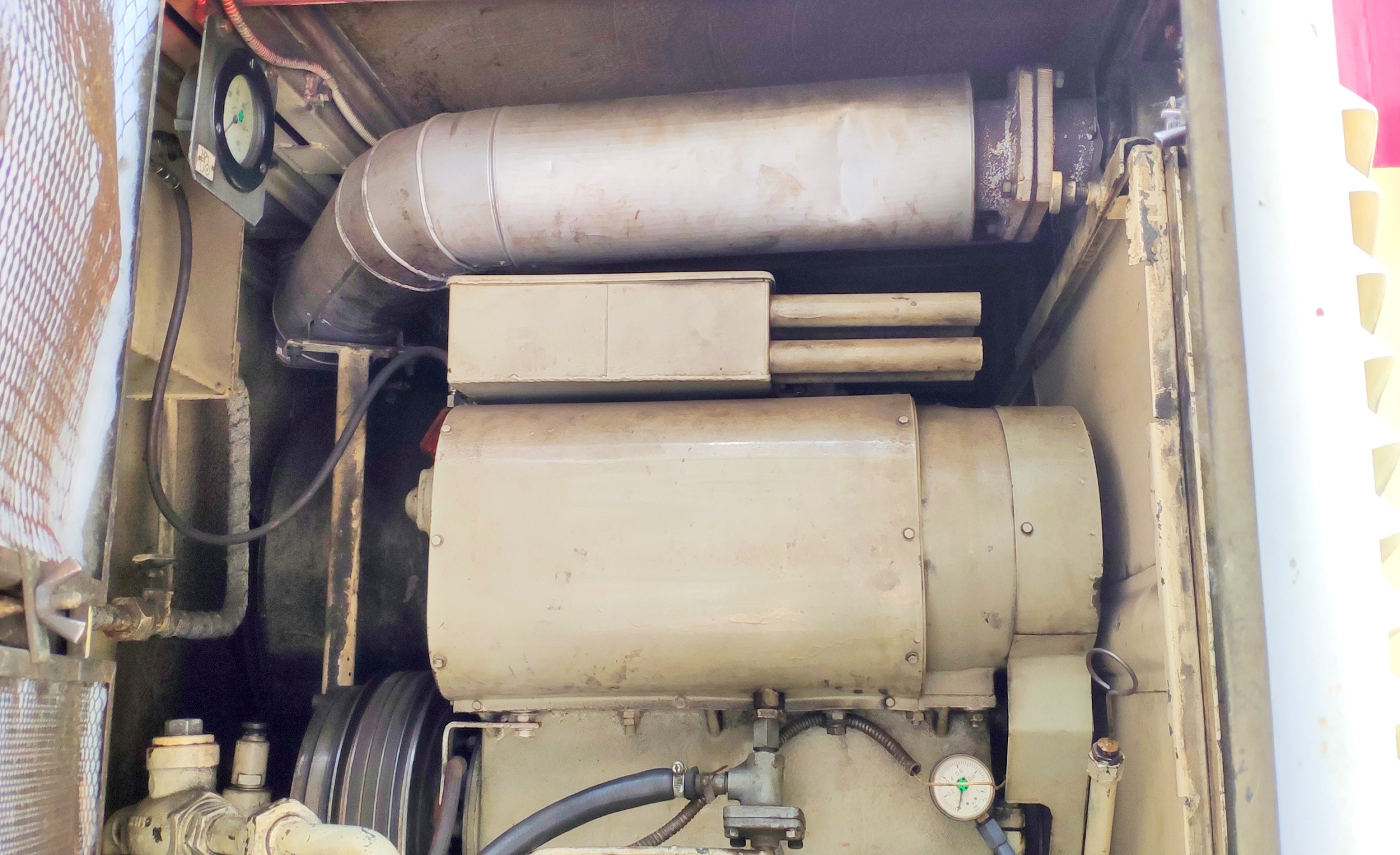 Tlakoměr 1°
Pneumaticky vypínatelná spojka
Tlak mazacího oleje
Naftový motor
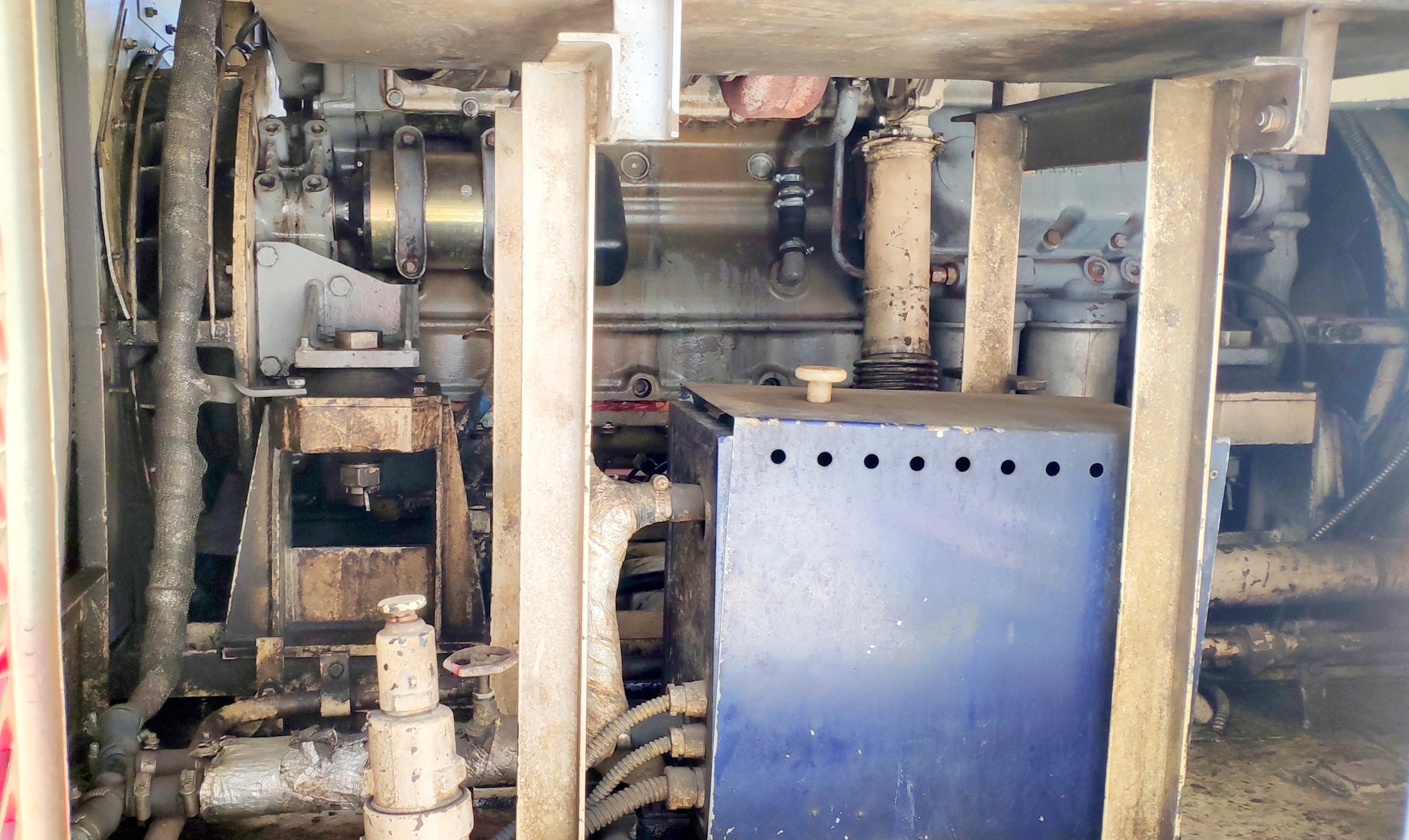 Startér
Naftový ohřívač
Ventilátor chlazení vodního okruhu
Naftový motor
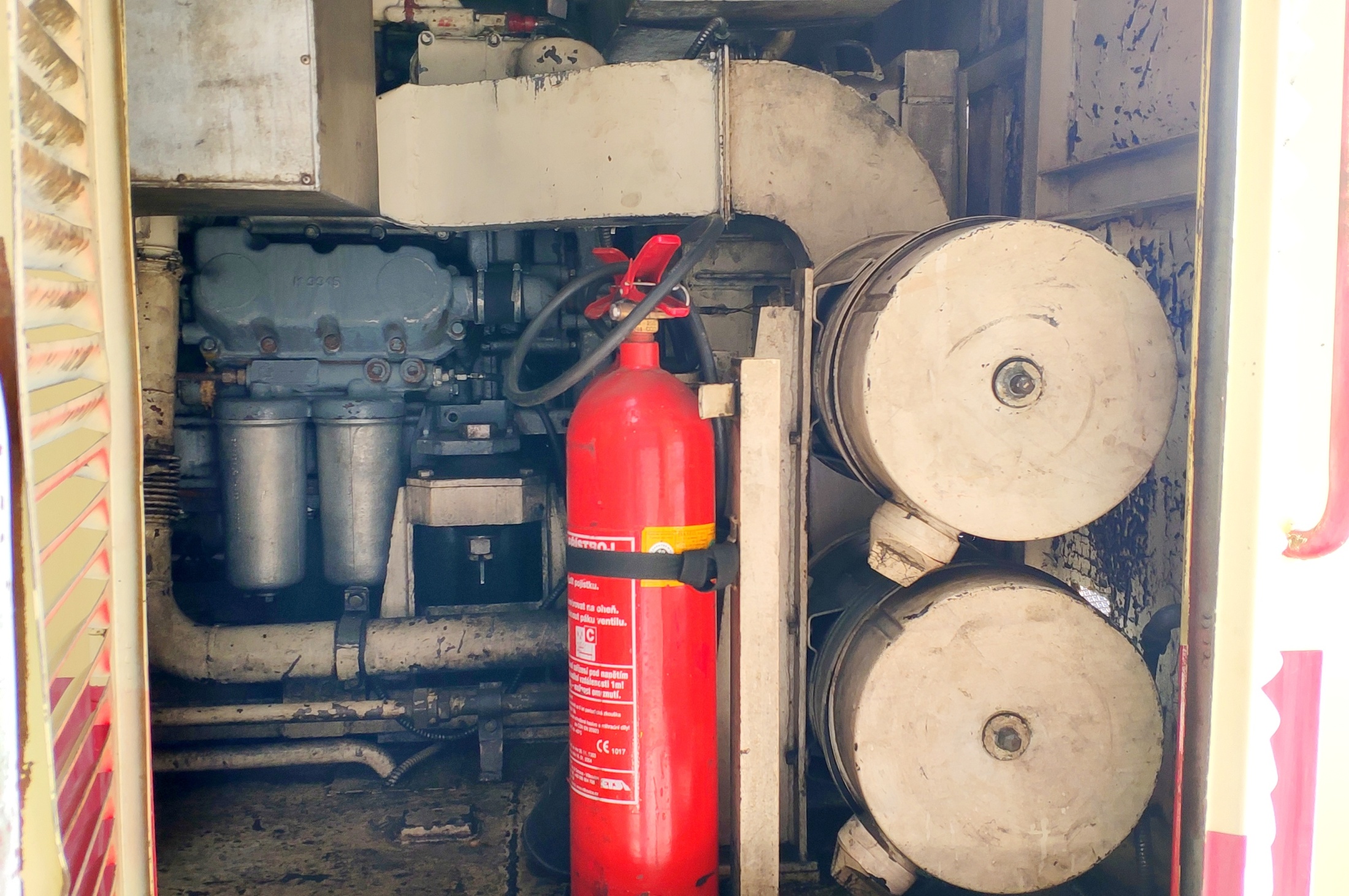 Sání
Čidlo podtlaku sání
Naftový motor
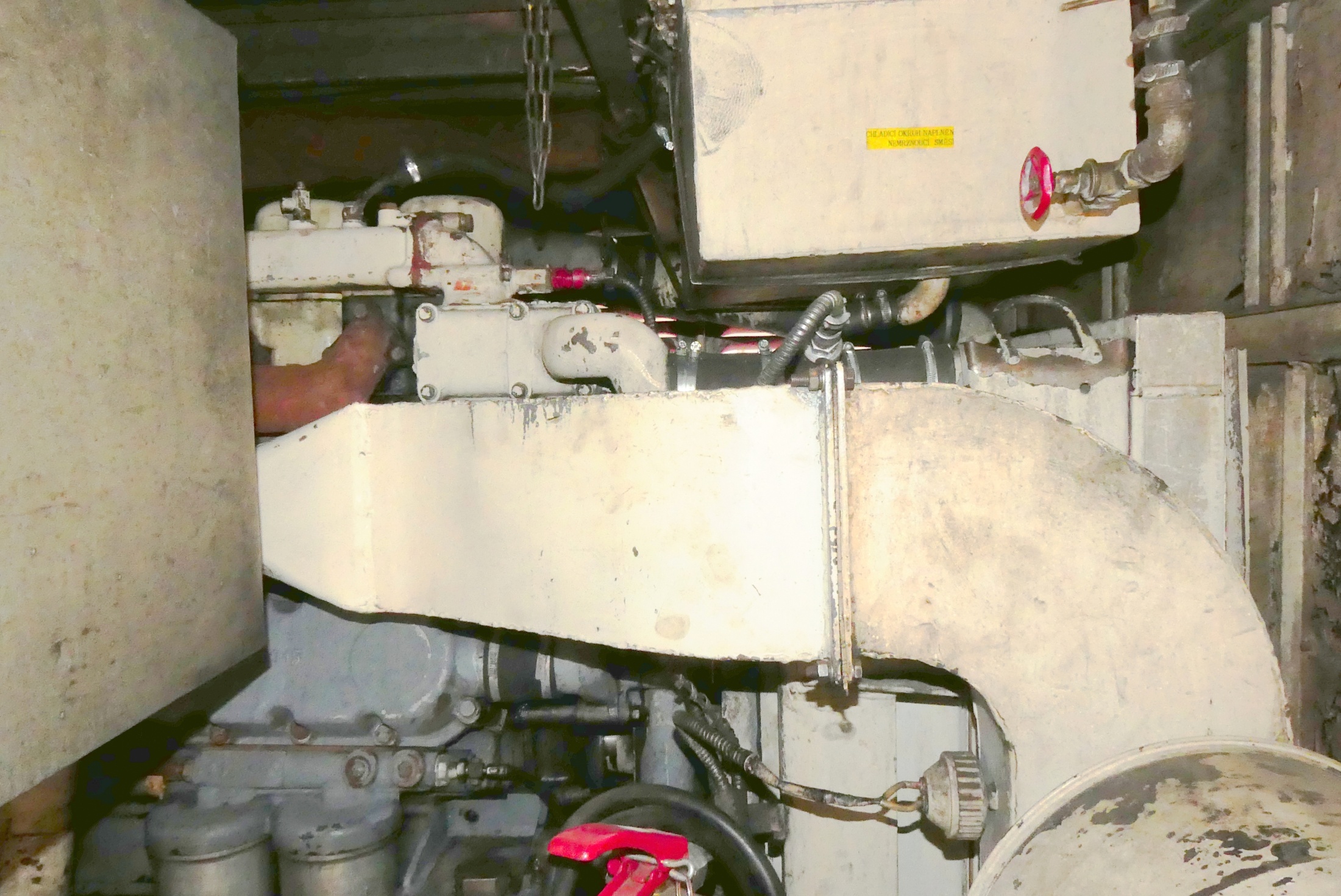 Chladič vodního okruhu
Vyrovnávací nádrž se stavoznakem
Sání
Čidlo podtlaku sání
Naftový motor
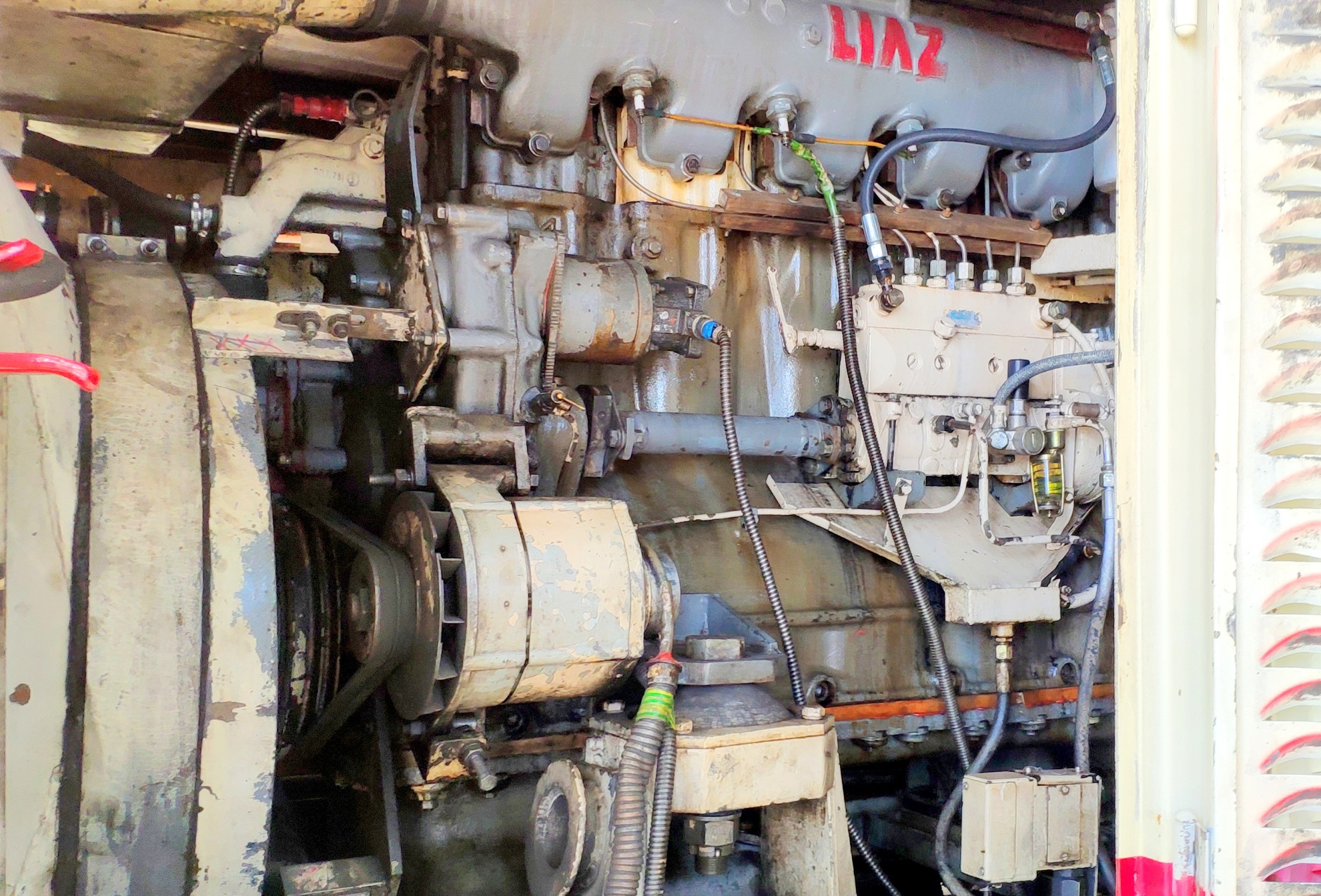 Žhavící svíčky sání
Chladič vodního okruhu
Snímač otáček motoru
Vstřikovací čerpadlo
Alternátor 24V
Tlakoolejový spínač motoru
Naftový motor
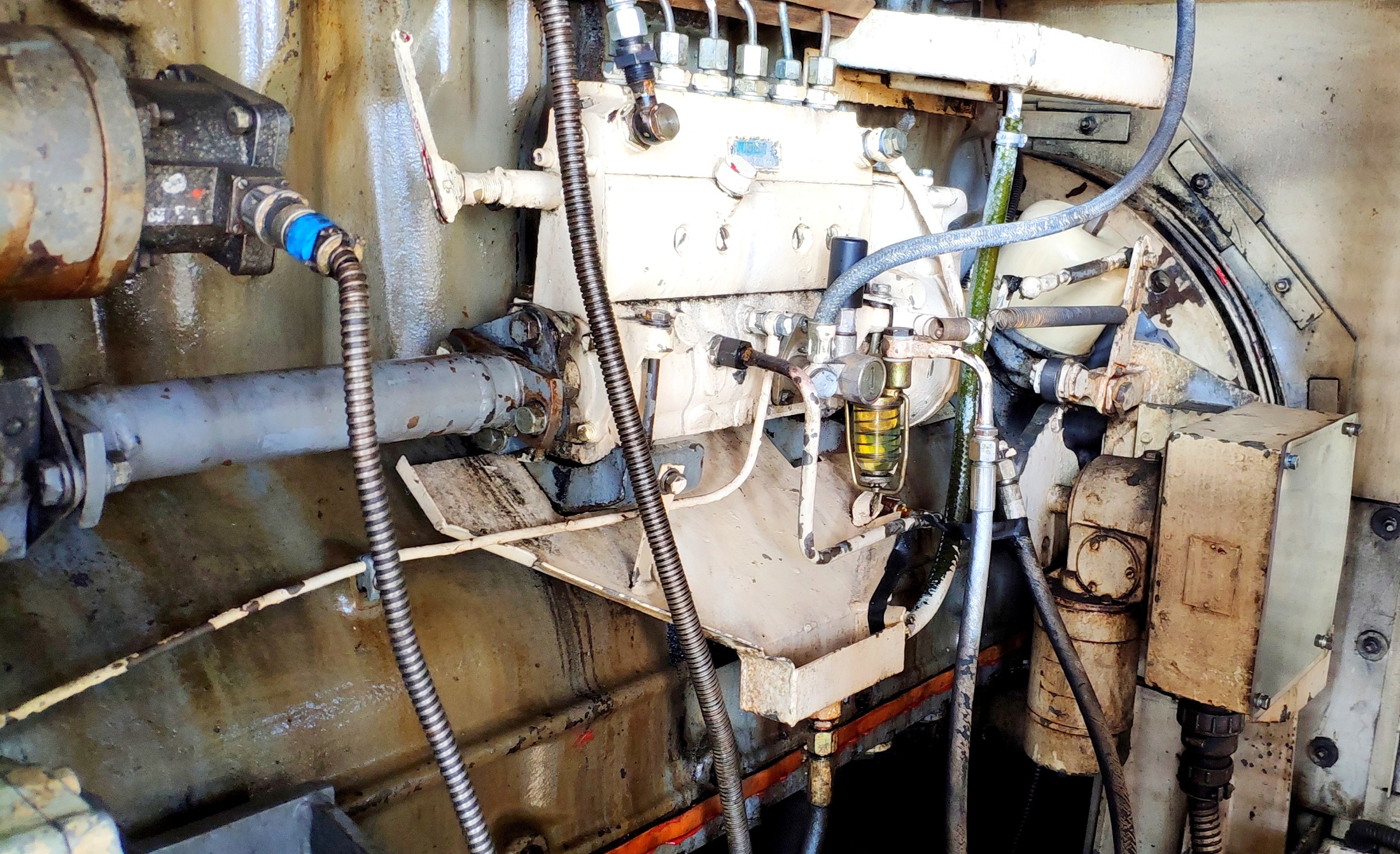 Vstřikovací čerpadlo
Palivová vačka stavěče otáček
Snímač otáček motoru
Dopravní čerpadlo
Motor stavěče otáček
Doběhový spínač
Naftový motor
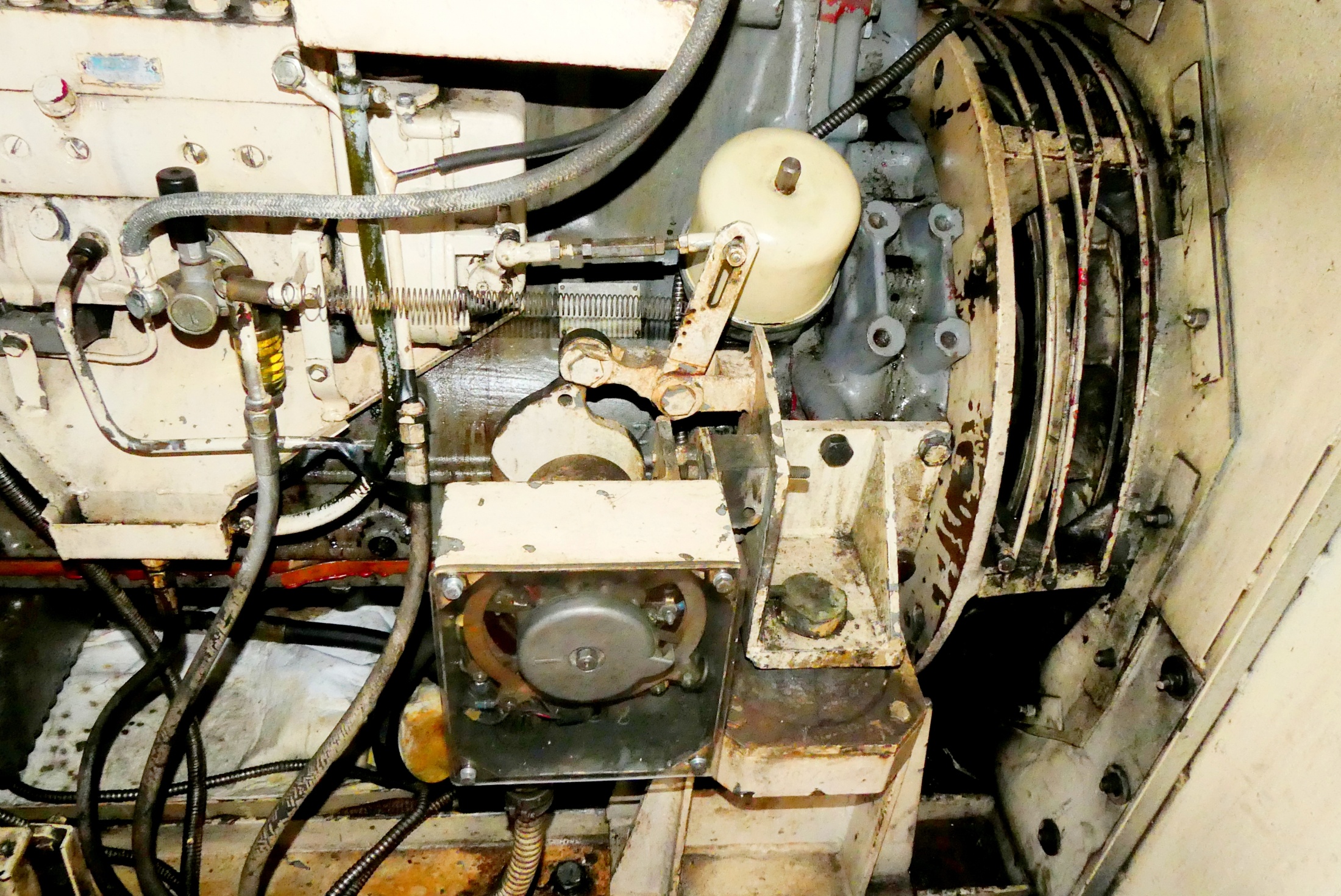 Vstřikovací čerpadlo
Pružina
Pákové ovládání vstřik.čerpadla
Palivová vačka stavěče otáček
Dopravní čerpadlo
Doběhový spínač
Trakční alternátor
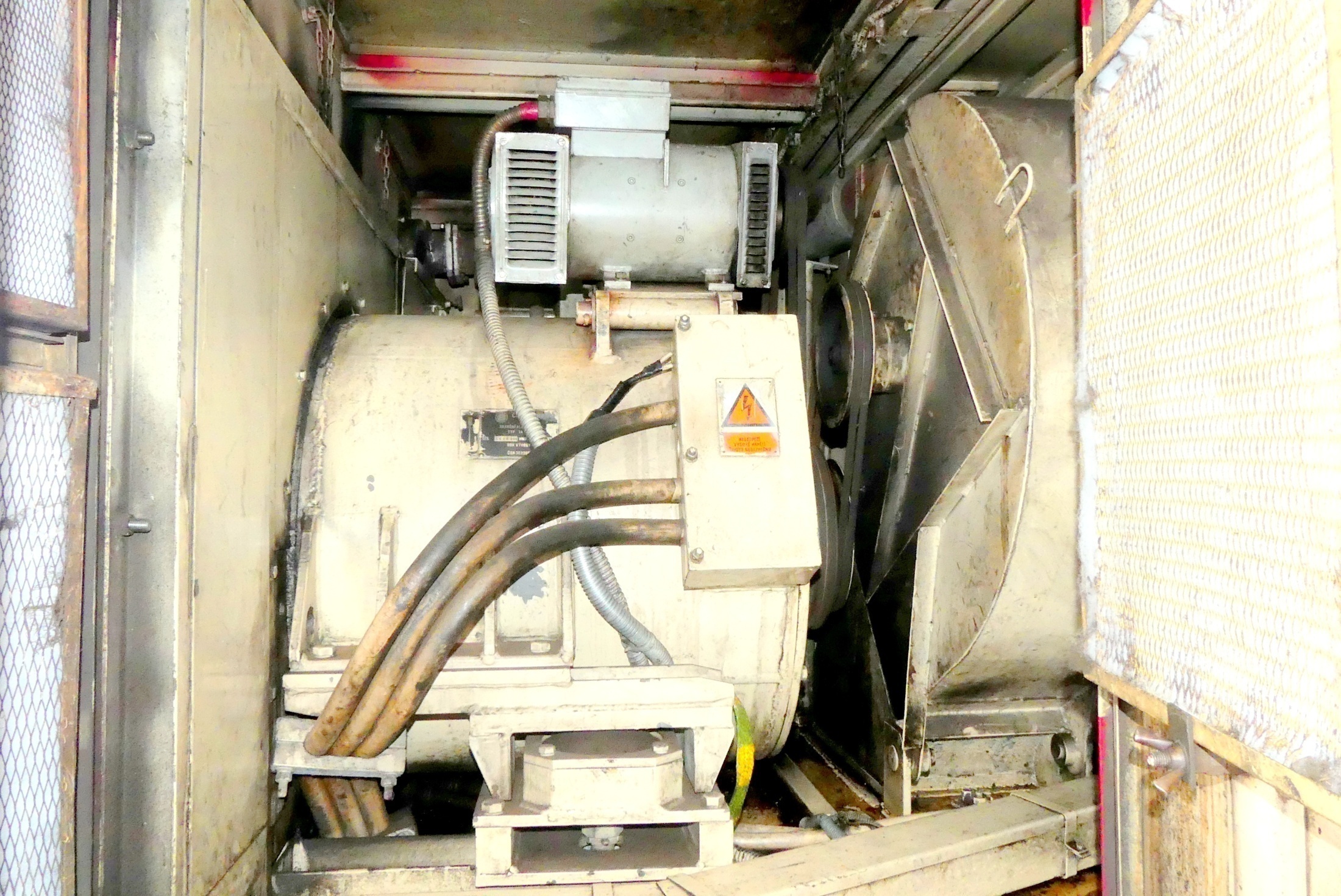 Budič alternátoru
Trakční alternátor
Ventilátor chlazení trakčních motorů
Silnoproudý rozvaděč
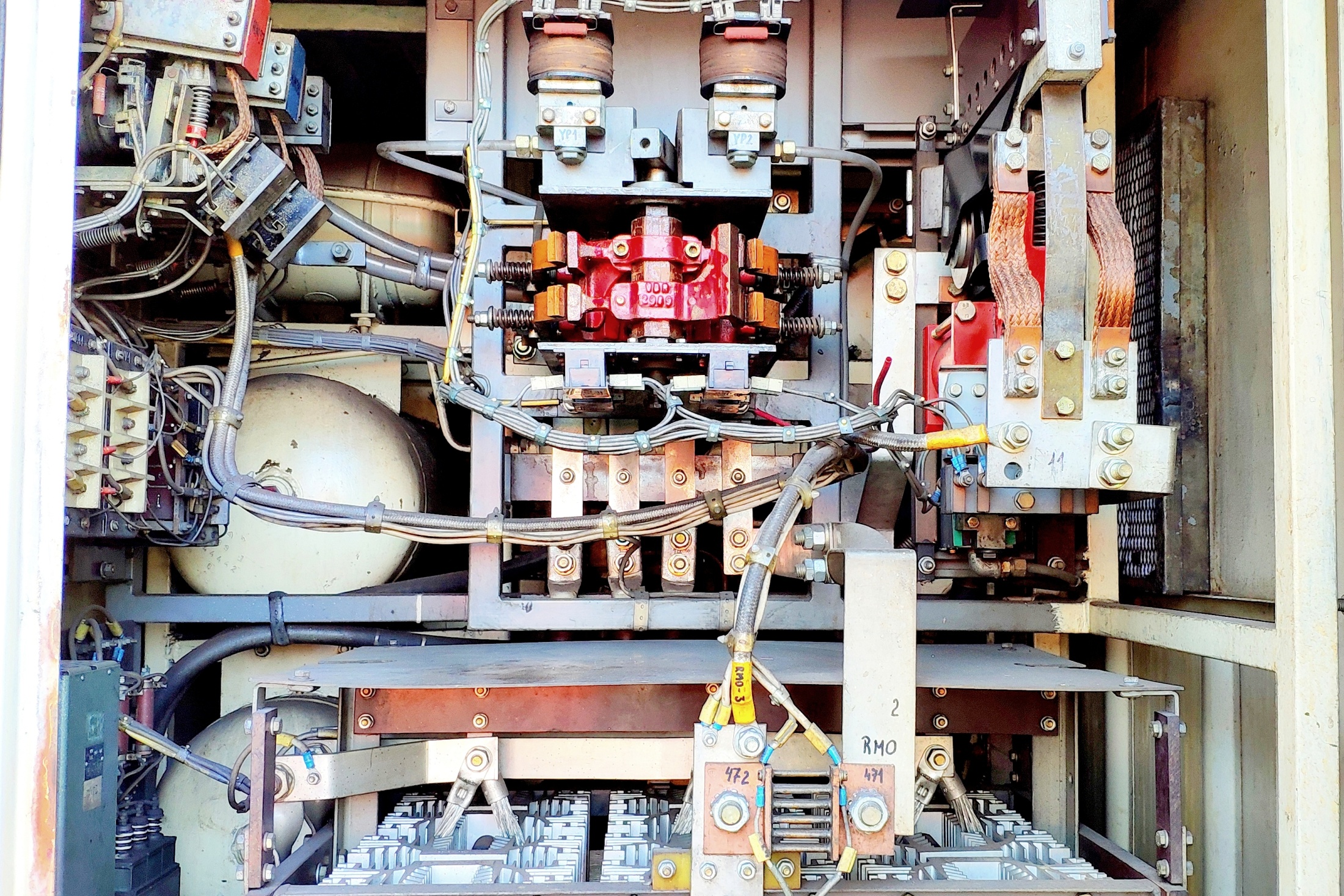 Bat.
Pojezd
+pól
KM98
Bat.
Pojezd
-pól
KM97
Šuntovací stykač KM41
Stykač
Trakčních
Motorů KM11
Měnič směru QP
Trakční usměrňovač
Bočník ampérmetru
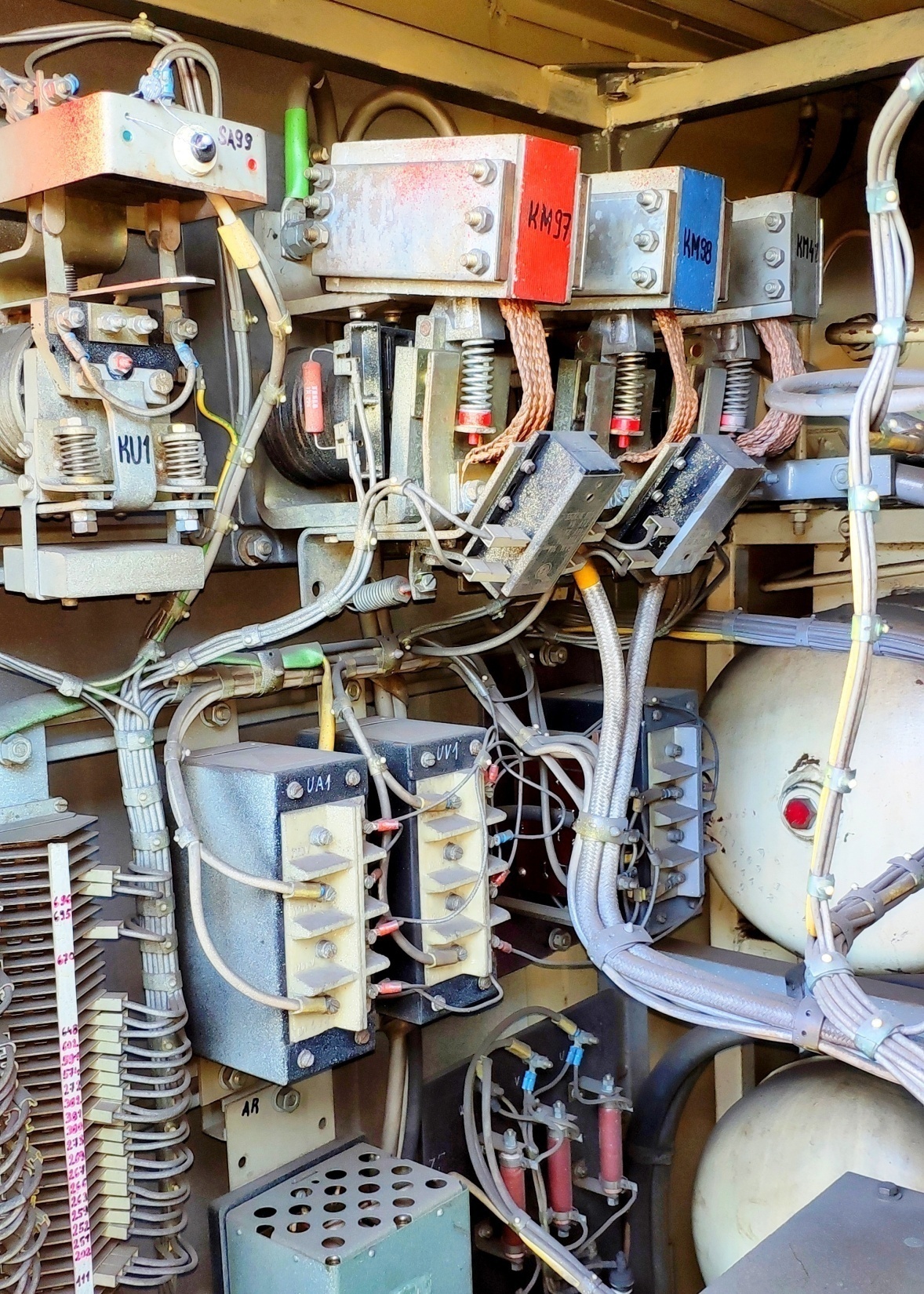 Silnoproudý rozvaděč
Šuntovací stykač KM41
Bat. pojezd –pól KM97
Zemní relé KU1
Bat. Pojezd +pól KM98
Čidlo skluzu US1
Čidlo napětí UV1
Čidlo proudu UA1
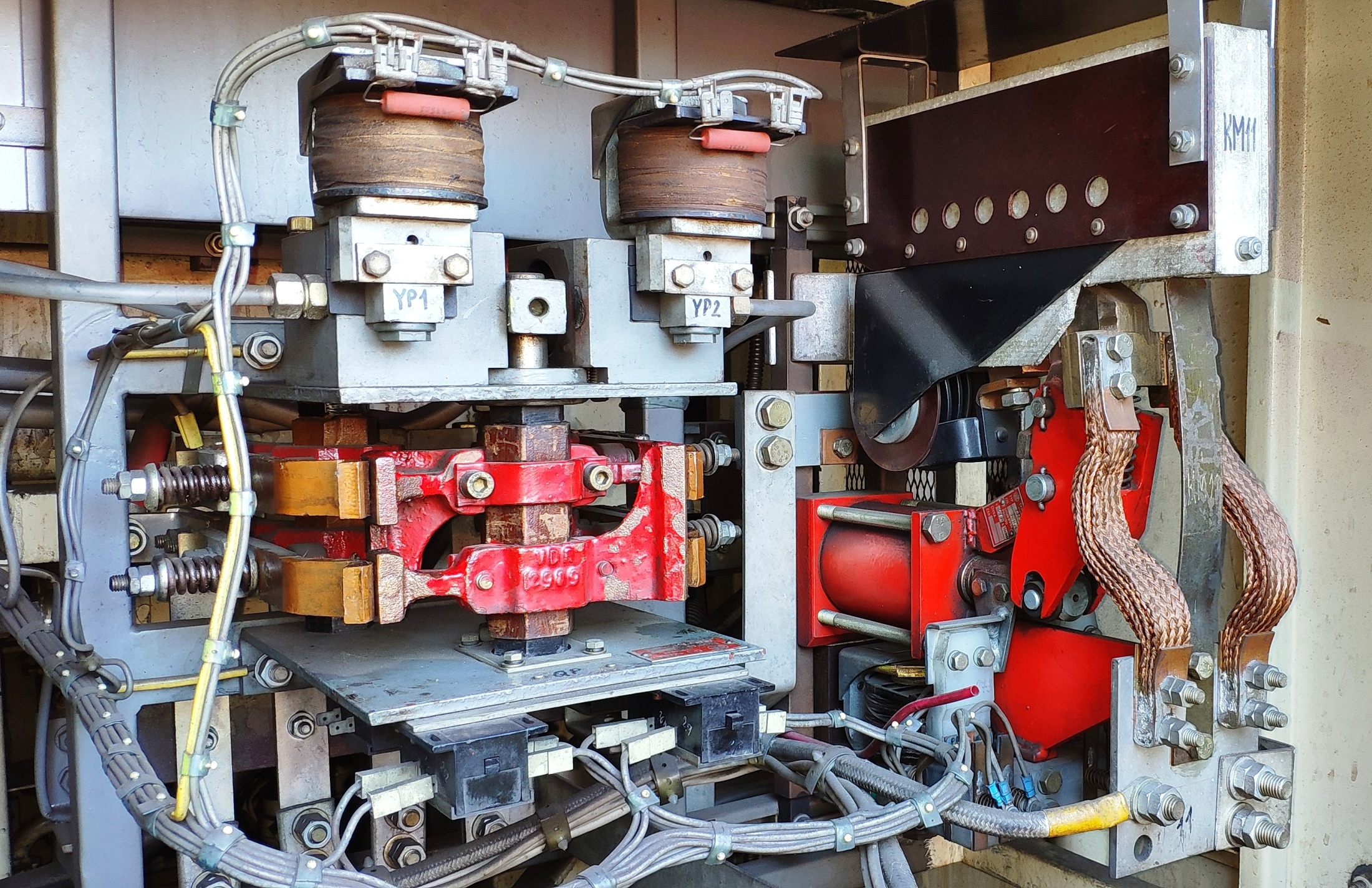 EPV směru P (YP1)
EPV směru Z (YP2)
Stykač
Trakčních
Motorů KM11
Měnič směru QP
Stykač trakčních motorů a měnič směru je ovládán pneumaticky
Panel pneumatiky (z čela)
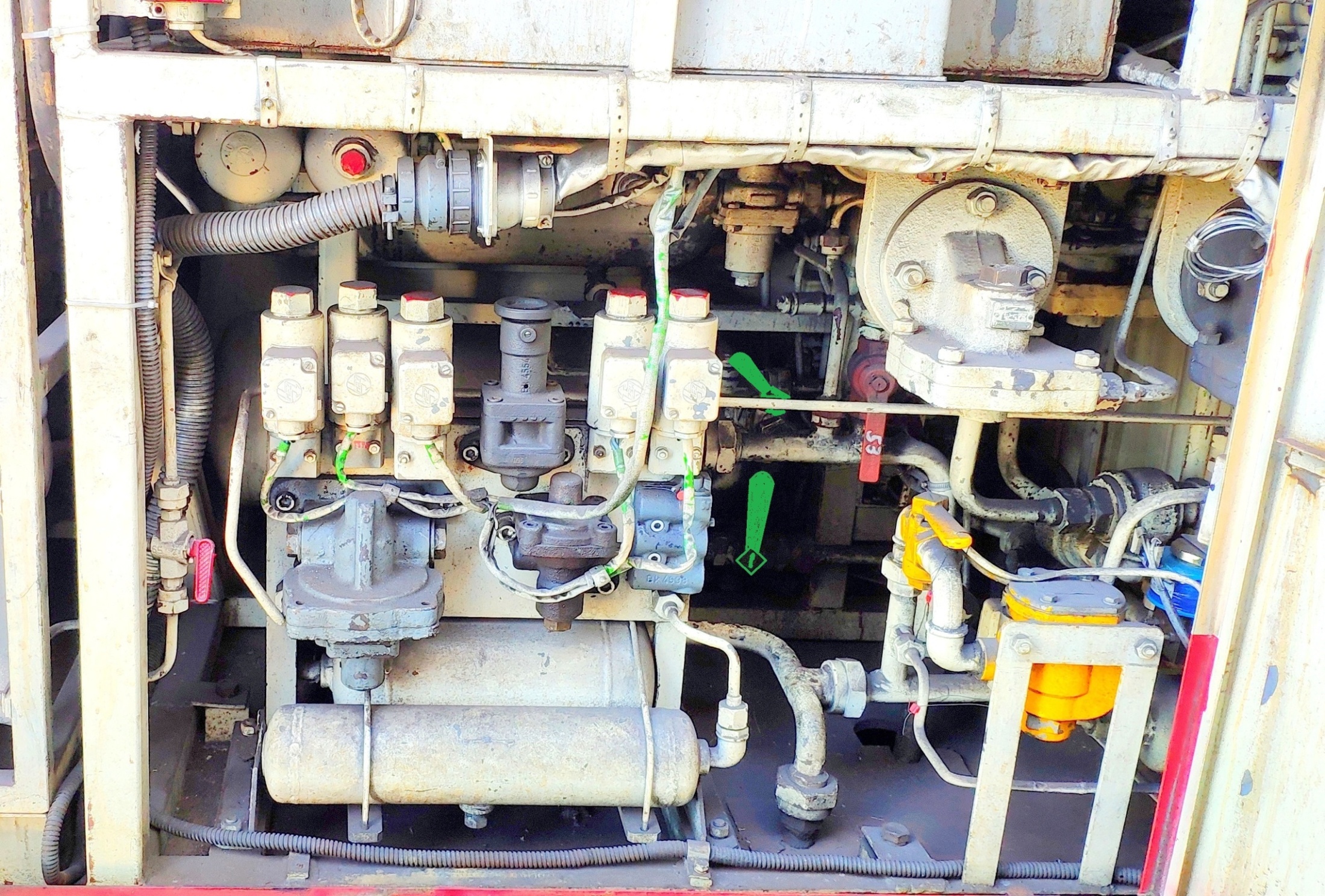 Odstavení přímoč.brzdya čist. přítlak  (53)
NP/zásobovací vzduchojem (52/1)
Tlak.relé čistícího přítlaku (13/3)
Brzdič BSE
Uzavřením je trvale sepnuta spojka kompresoru (49)
Kohout KBS
Propojení HP/NP (52/2)
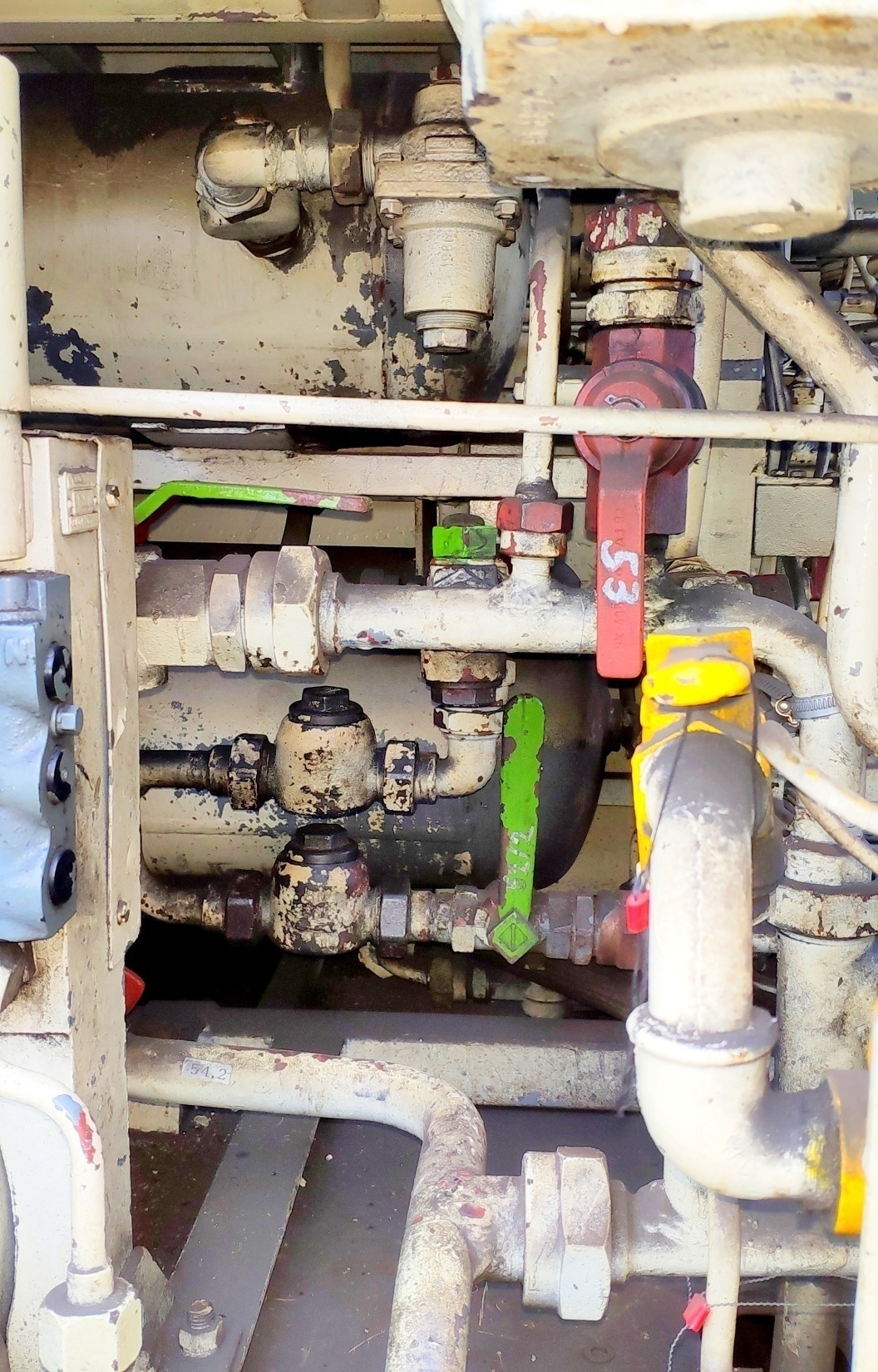 Uzavírací kohout NP/BSE (54/1)
Brzdič BSE
Uzavírací kohout BSE/HP (54/2)
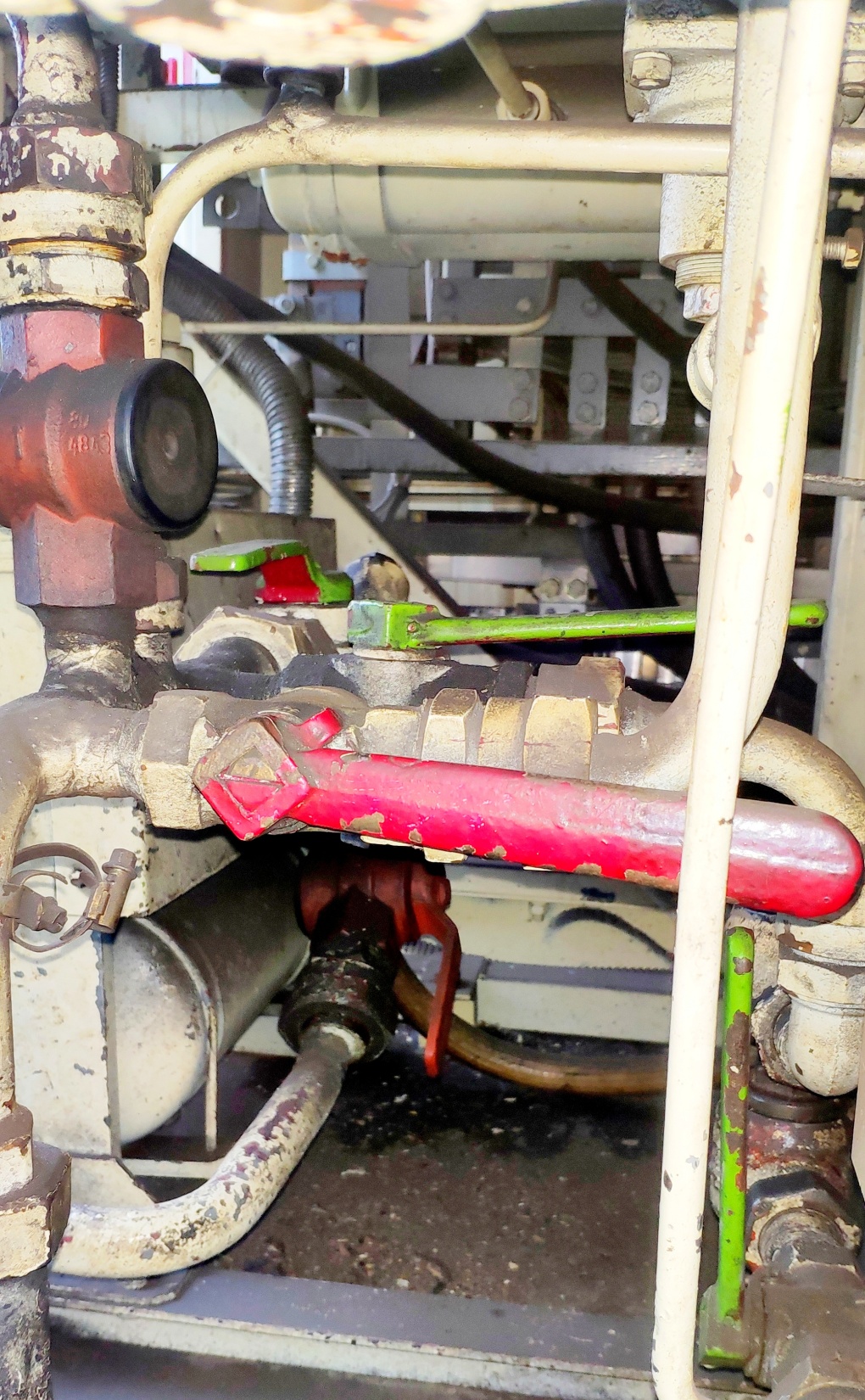 Boční
pohled
na kohouty
za brzdičem
(jsou poněkud ukryty)
Uzavírací kohout NP/BSE (54/1)
Uzavírací kohout BSE/HP (54/2)
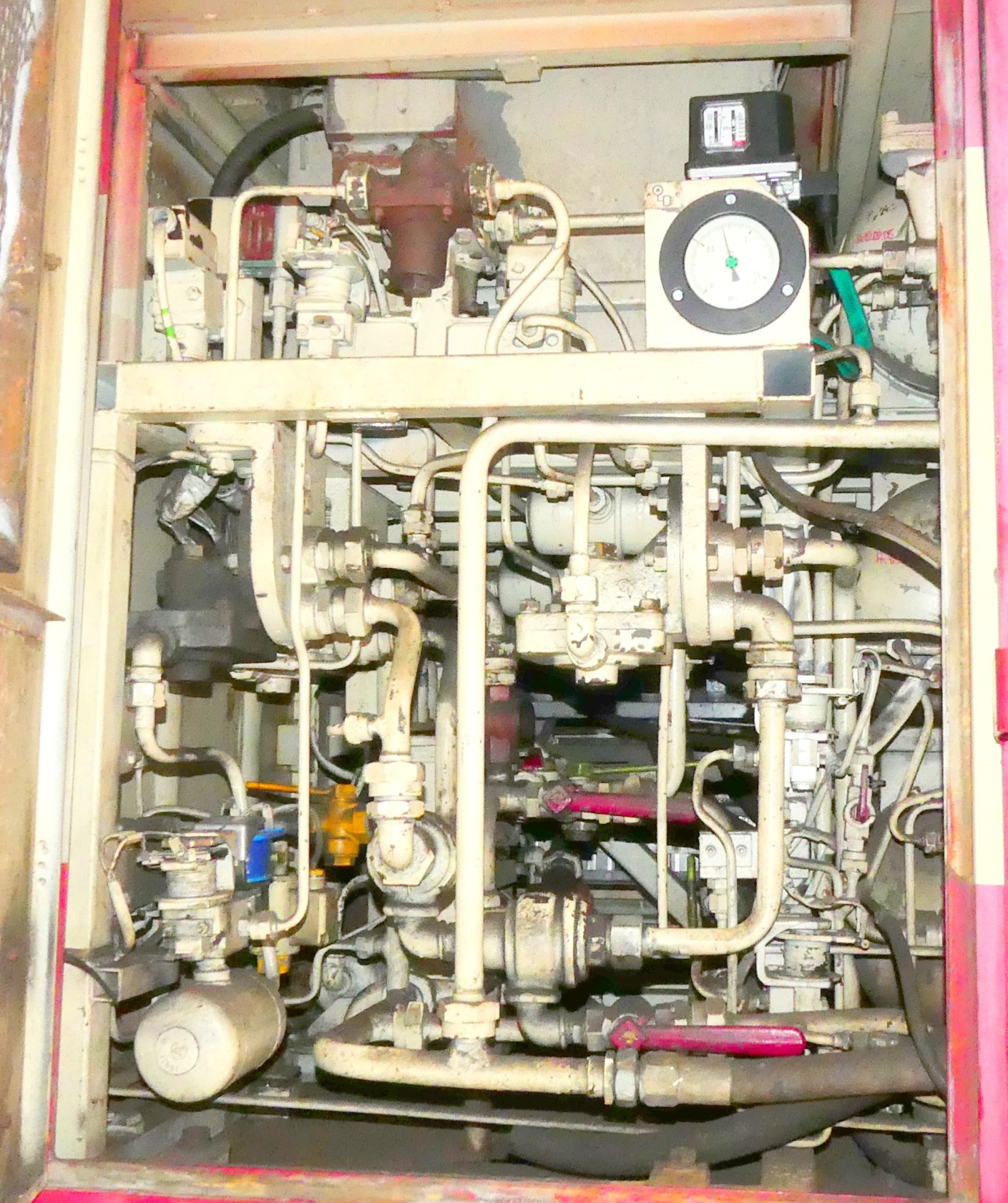 Panel pneumatiky (z boku)
Rozvaděč samočinné brzdy
Tlakoměr přístrojového vzduchojemu (44/4)
TR samočinné brzdy (13/1)
TR přímočinné brzdy (13/2)
EPV odbrzdění (YV72)
Uzavírací kohout k brzdov.válcům (52/4)
Tl.sp.hl.pot. SP1(panel poruch)
EPV brzdění (YV71)
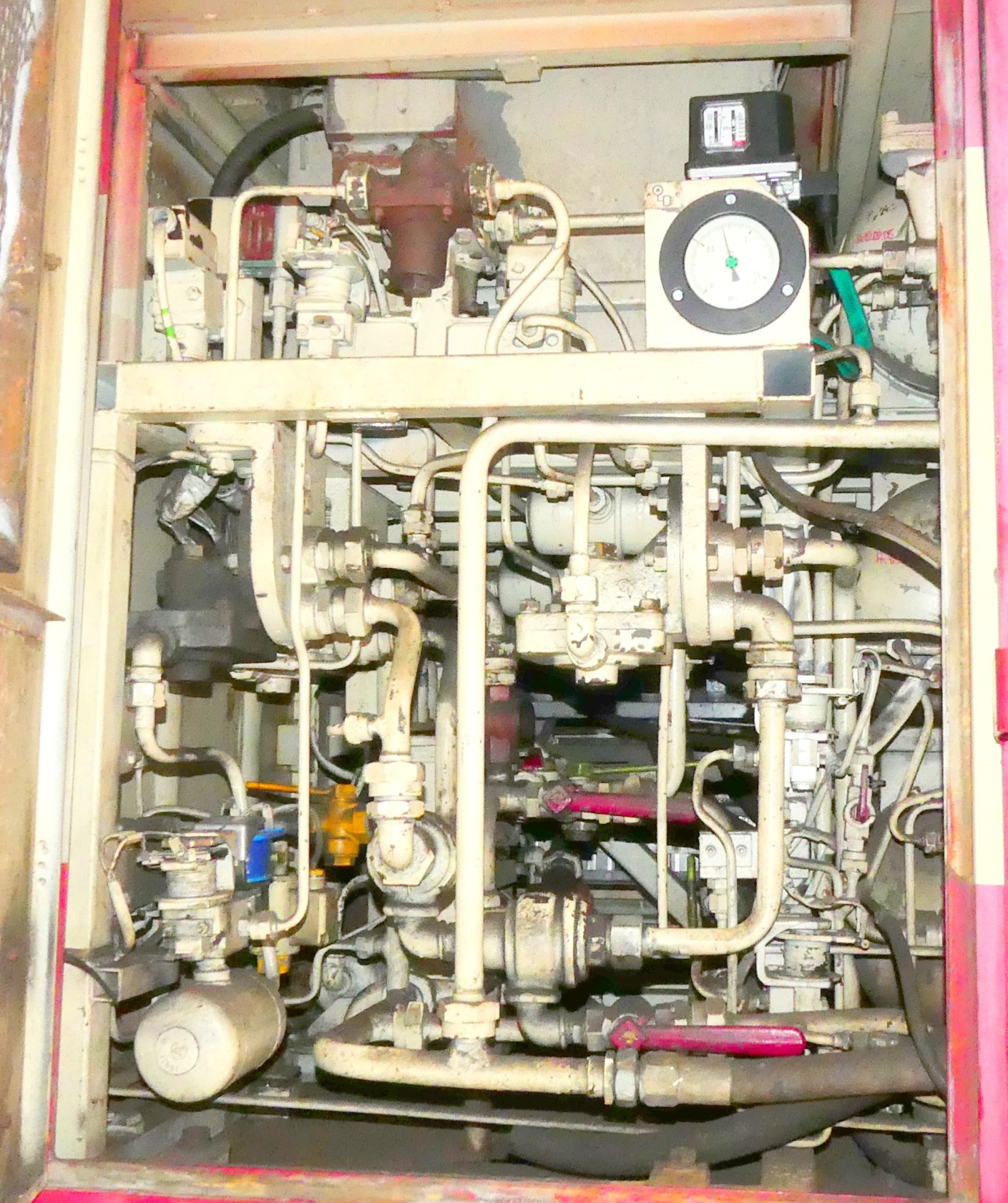 Tlak přístrojovéhovzduchojemu  (44/4)
Uzavírací kohout k přístrojovémuvzduchojemu (52/3)
EPV spojky kompresoru (YV10)
Podvojná přímoč./samoč. (21/1)
EPV spřáhla P (YV51)
Uzavírací kohout k brzdov.válcům (52/4)
Podvojná přímoč./čistící (21/2)
Tl.sp. rychlobrzdaSP5 (60) 3-3,6bar
Tl.sp. nap.potr. SP6(39) 3,5-4,5bar (bat.poj.)
Tl.sp. Kompr. SP10(37) 8,3-9,8bar
Tl.sp. Blok.brzdySP2 (59) 0,3bar
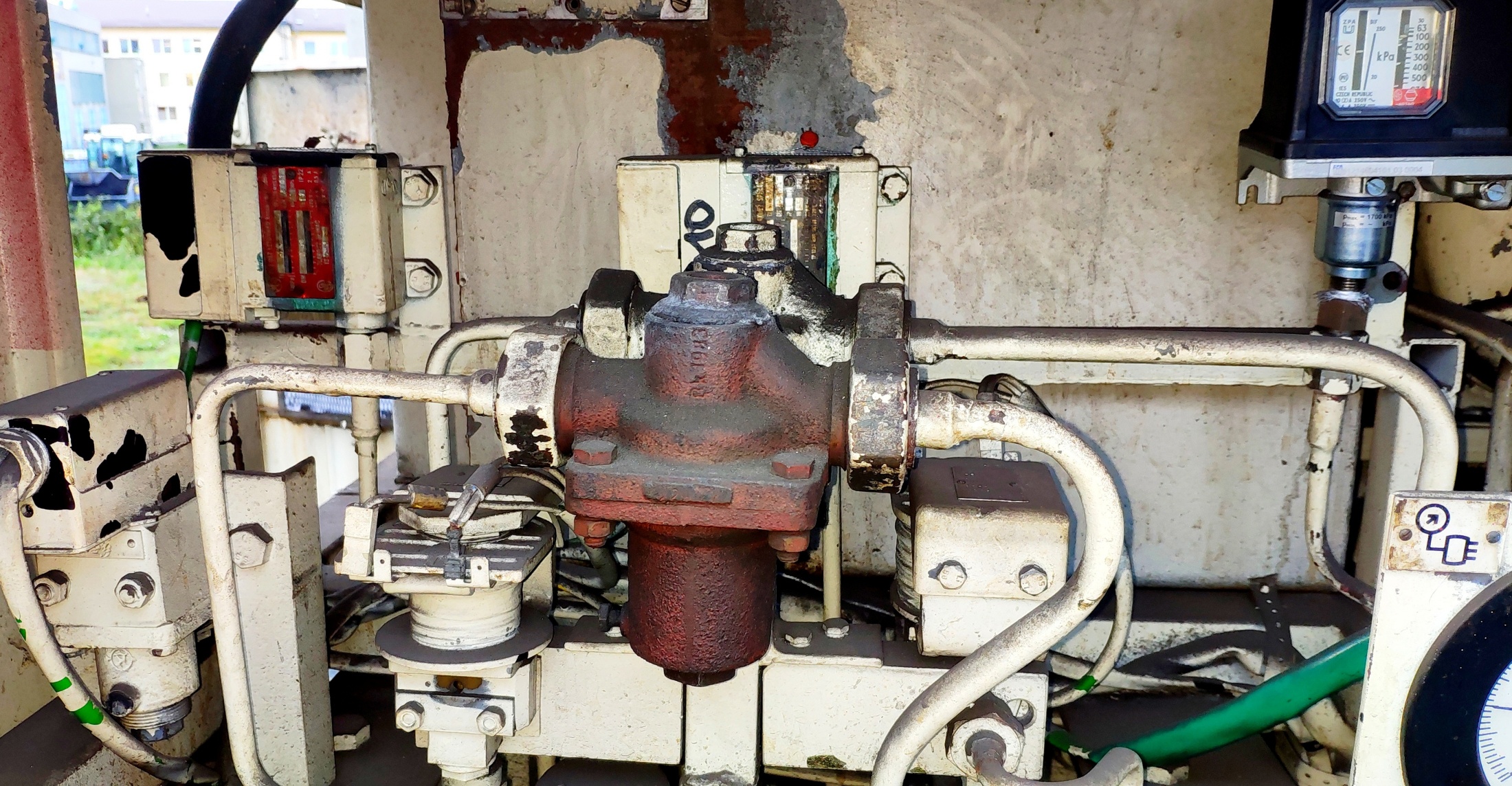 Upravovač tlaku (18) 4bar
EPV čist.přítlaku YV83
EPV blok.brzdy YV86
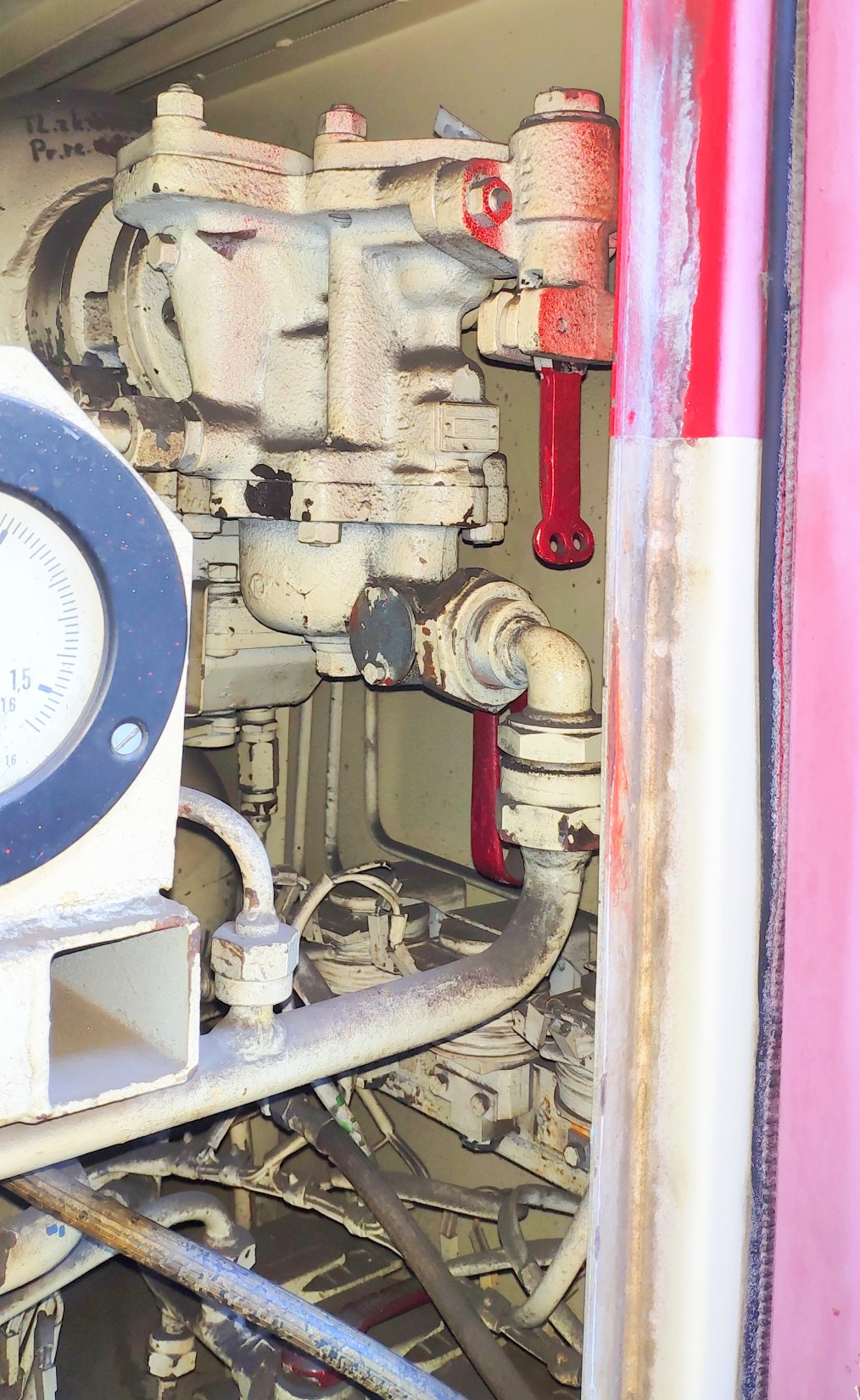 Rozvaděč samočinné brzdy
Odstranění přebití brzdy
Kohout vypnutí/zapnutí
samočinné brzdy
EPV houkaček
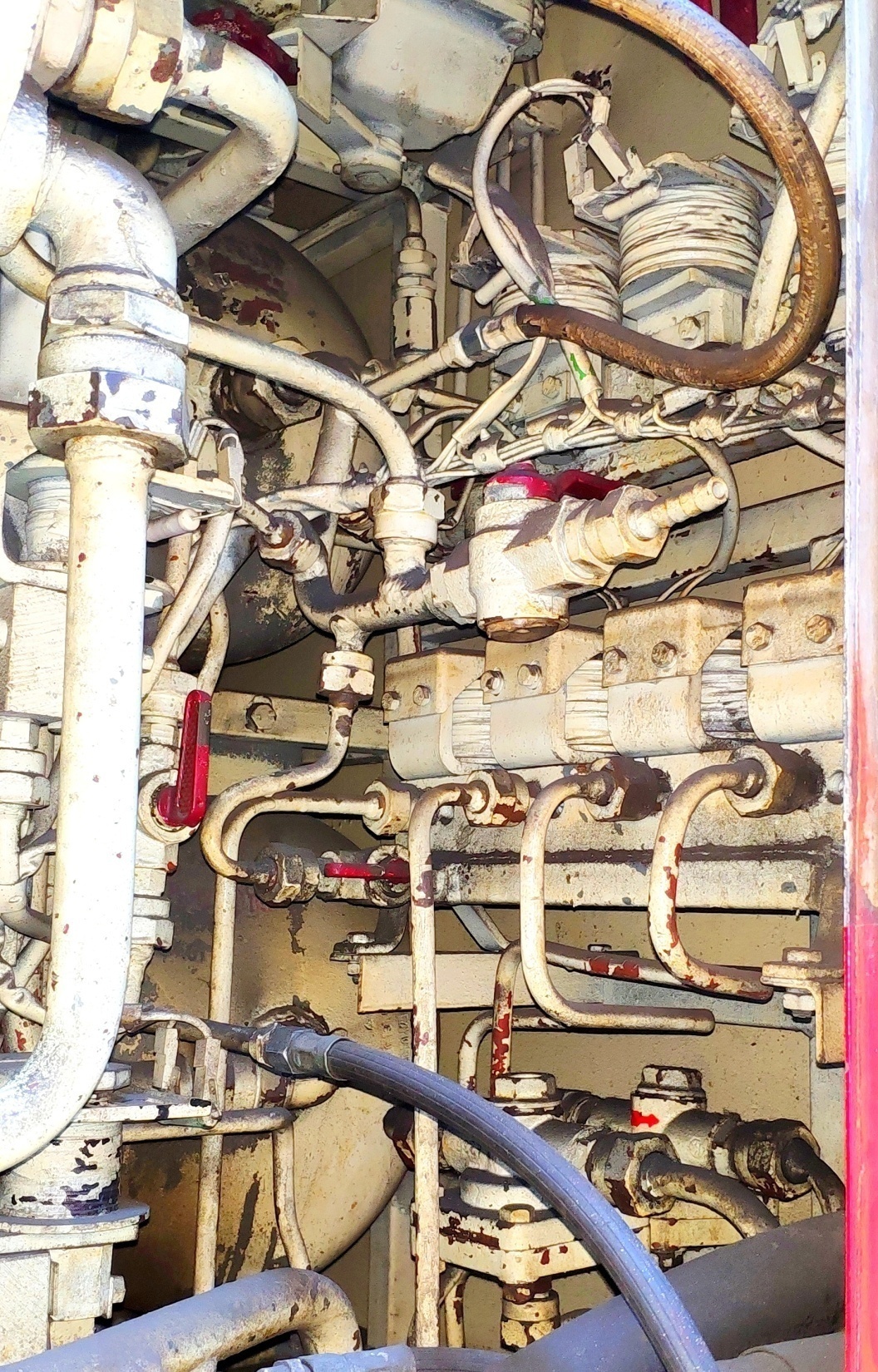 EPV píšťaly (YV40)
EPV houkačky (YV41)
EPV houkačky (YV42)
Vzduch k houkačkám (49/2)
EPV spřáhla Z (YV52)
EPV odkalování (YV93)
EPV pískování Z (YV32)
EPV pískování P (YV31)
Vzduch k pískování (49/3)
Vzduch k EPV směru a stykači TM (36)
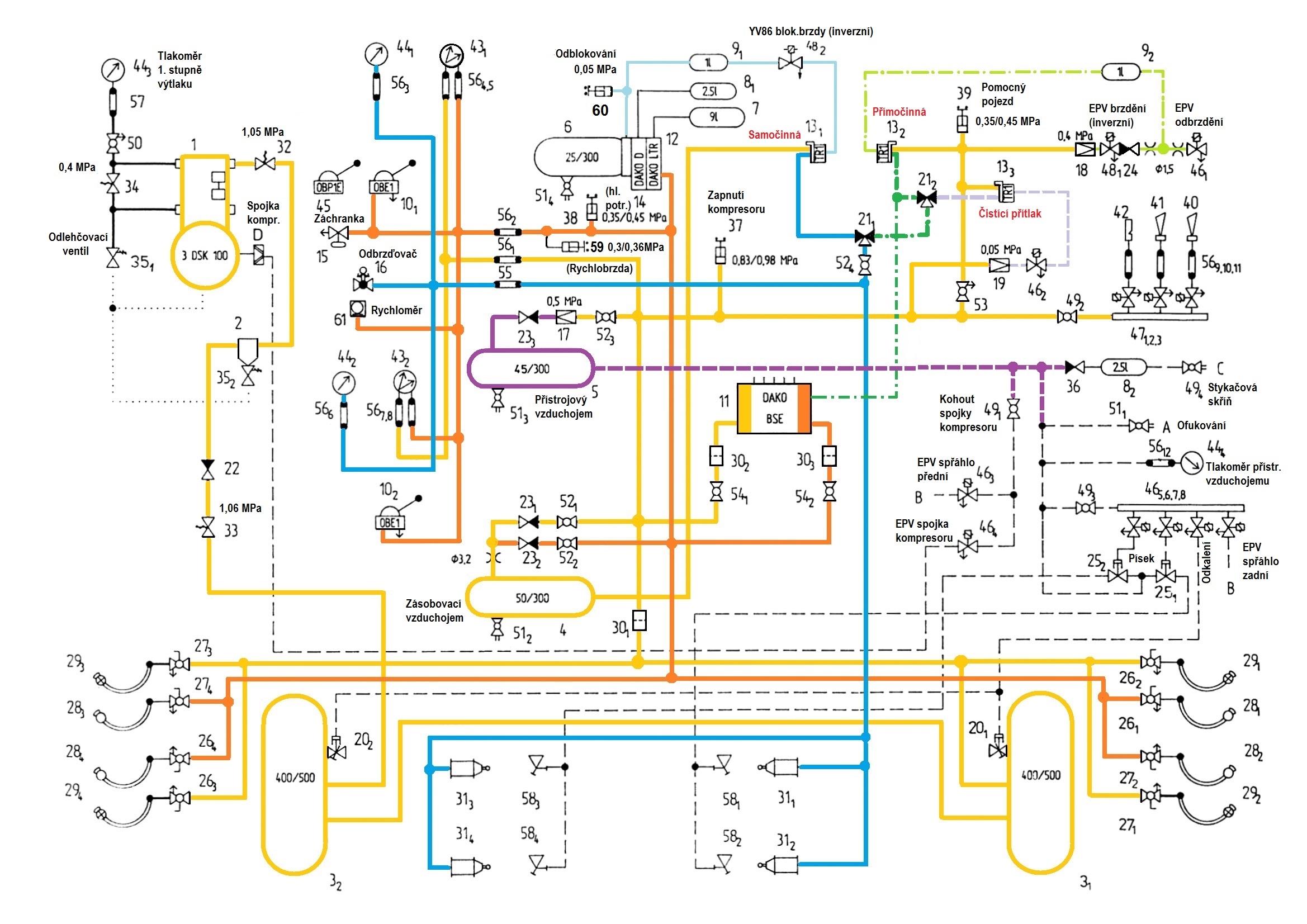 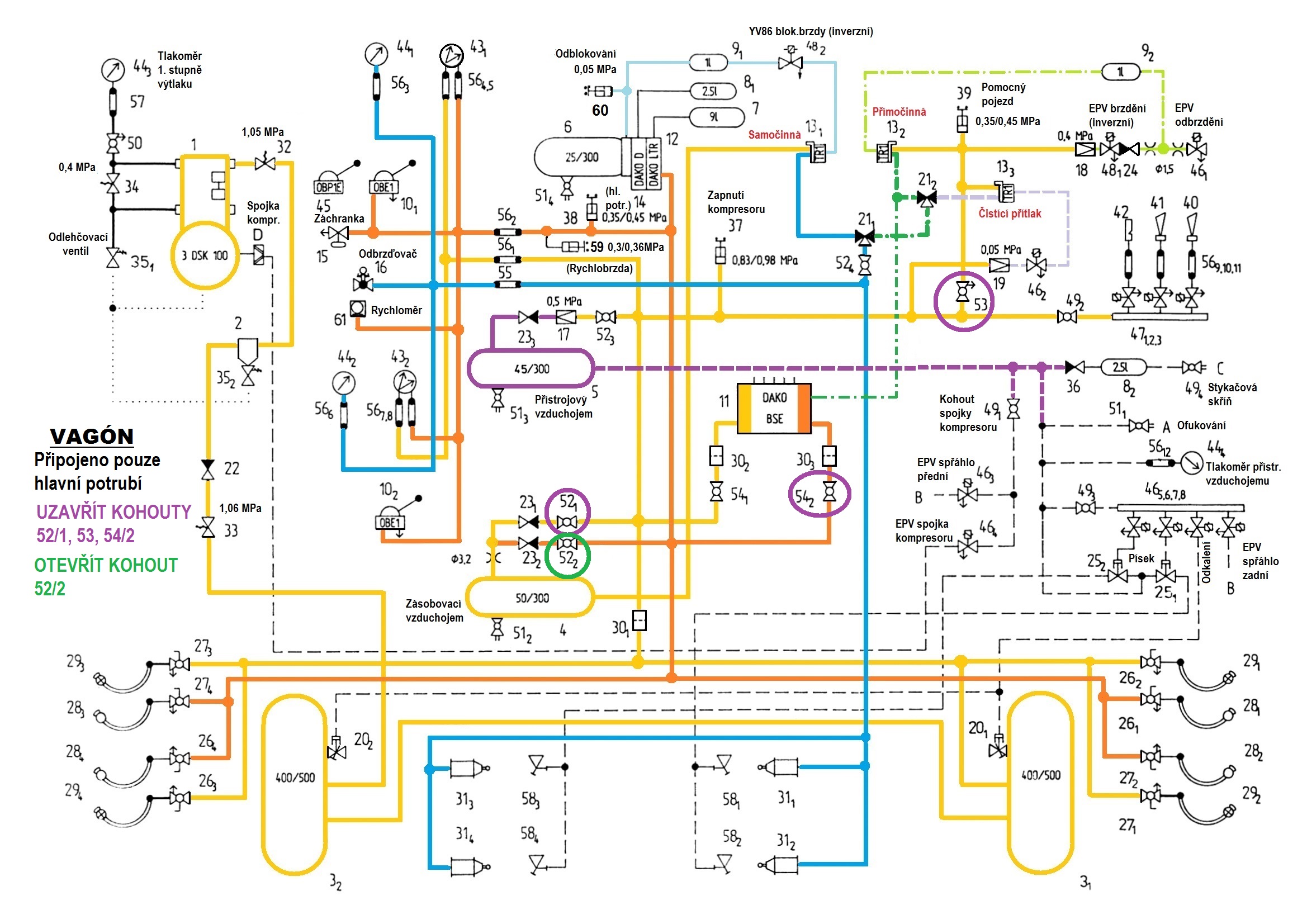